Экологический проект работы с детьми старшей группы
«Чудо – дерево»
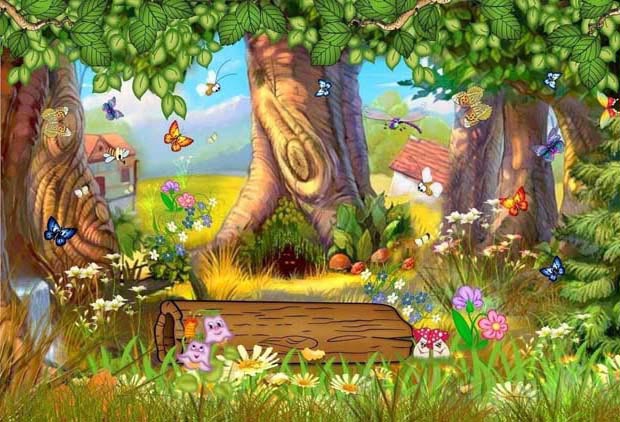 Выполнила           Попова А.А.
Задачи проекта
Расширять кругозор детей, пополнять и активизировать словарный запас, формировать навыки исследователя, развивать познавательную активность, формировать умения работать в коллективе, связывать обучение с жизнью, учить применять знания на практике.
 Изучать взаимодействия дерева с окружающим миром, выявление пользы и вреда флоры и фауны экосистемы в ходе наблюдений и бесед. Исследовать функциональные особенности систем жизнеобеспечения дерева на Севере, их зависимости от времени года.
 Развивать воображение, творчество, познавательный интерес, мышление, умение анализировать, сравнивать, обобщать. Отражать знания, полученные опытным путем, в различных видах деятельности (изобразительной, умственной, игровой). Изучать влияния деятельности человека на жизнь дерева.
 Воспитывать бережное отношение к природе.
 Привлекать родителей в совместную деятельность с детьми и педагогами
Выполнение проекта:
Работа с детьми:
занятия по ознакомлению с окружающим миром
Беседы
Чтение художественной литературы
Дидактические игры
Изо-деятельность
Исследовательская деятельность
Музыкальный развлечение 
«В гости к лесовичку»
Работа с родителями:    
Рекомендации:       
   «Прогулки, путешествия с    детьми за пределами города в    природное окружение»  
Консультации:                    Совместная творческая деятельность:
    «Красота в природе»
Оформление стенда в группе:
  «Вместе отдыхаем и познаём»
Выставка «Чудо-деревья»
Создание книжек-самоделок
Стихи про деревья
«Рябина»
Красненькую ягодуМне дала рябина.Думал я, что сладкую,А она - как хина.
То ли эта ягодкаПросто не дозрела,То ль рябина хитраяПодшутить хотела?
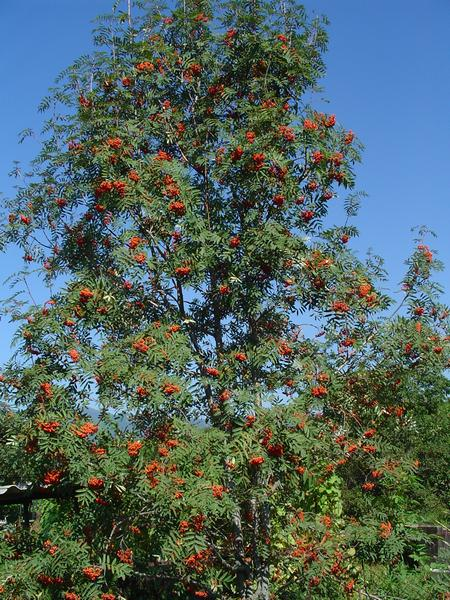 “Ёлочка”
Хорошо в тиши лесной при любой погоде!Только Ёлку стороной путники обходят.Летом ты колючая, Ёлочка пахучая!Но зимой, под Новый год самая ты лучшая!Опадёт листва с берёз, скинут листья клёны,Но останется в мороз Ёлочка зеленой.Станем Ёлку наряжать и поймём в тот вечер:На иголках ей держать украшенья легче!Вот зачем колючая Ёлочка могучая!Все деревья хороши! Самая ты лучшая!
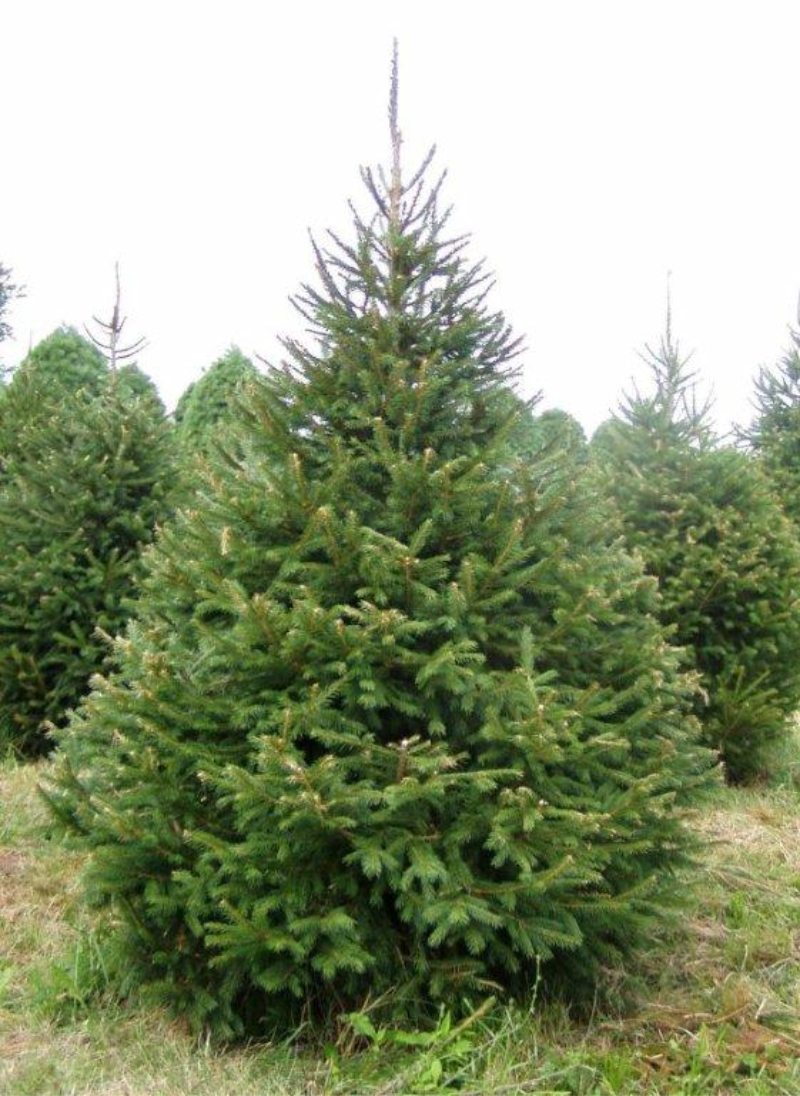 Беседы с детьми о деревьях
Дидактические игры
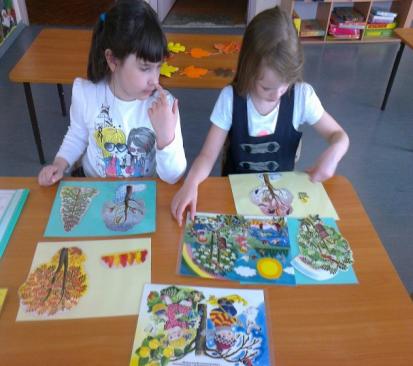 «Какое дерево»
«С какого дерева листочки»
«Деревья и кустарники»
«Найди дерево по описанию»
«Времена года»
«Четвертый лишний»
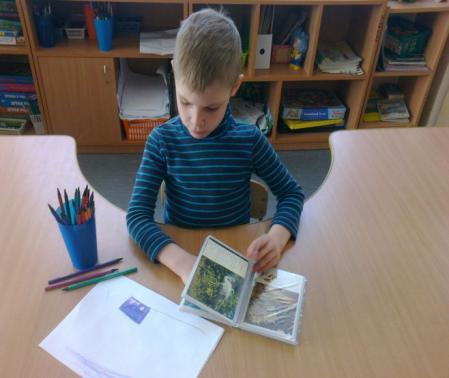 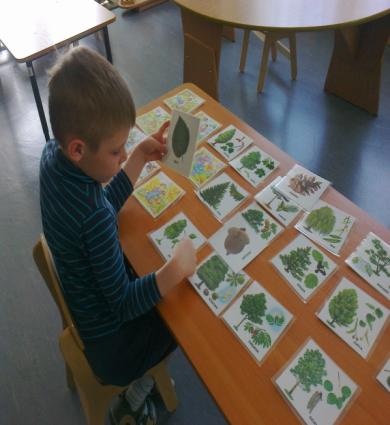 Наши исследования
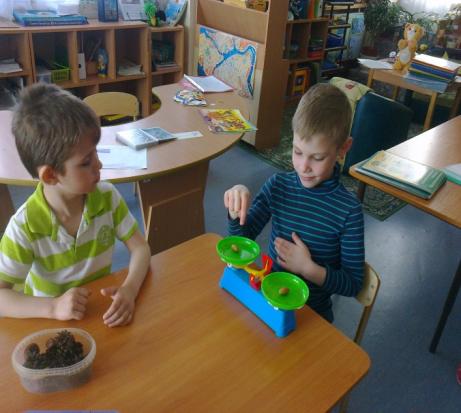 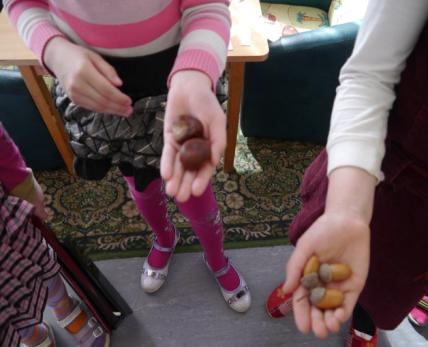 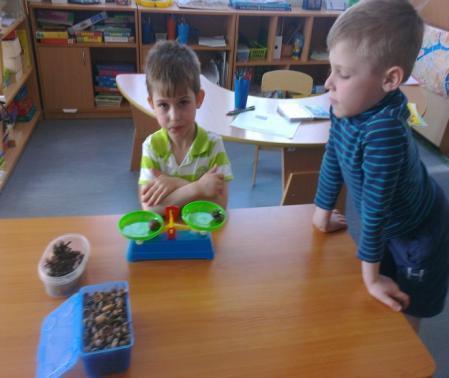 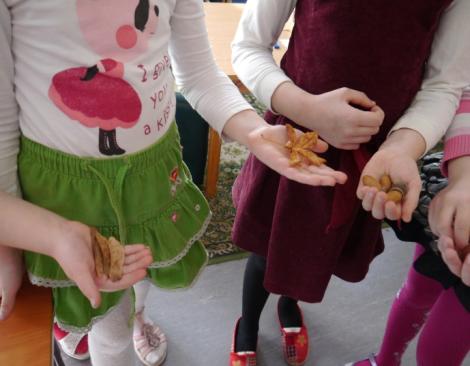 Наши работы
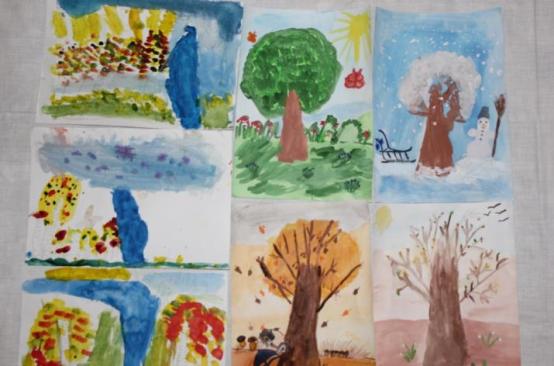 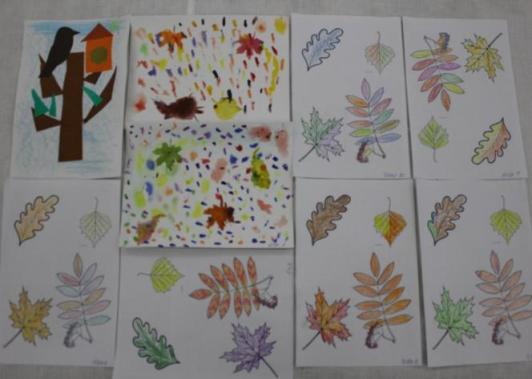 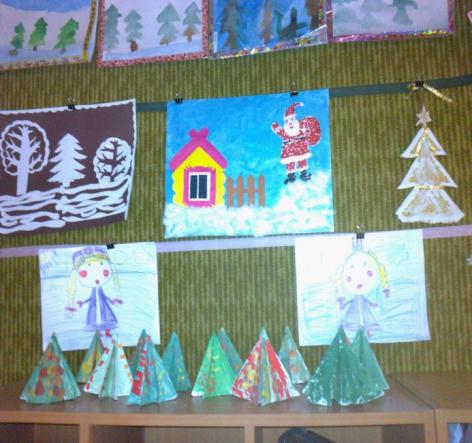 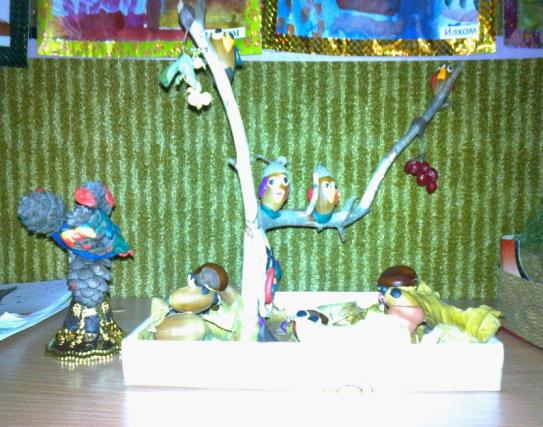 Ребята на прогулке
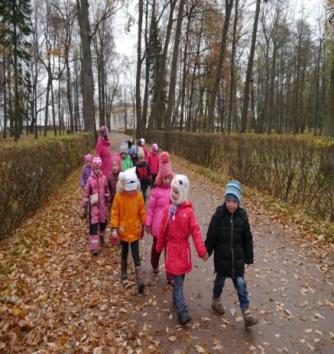 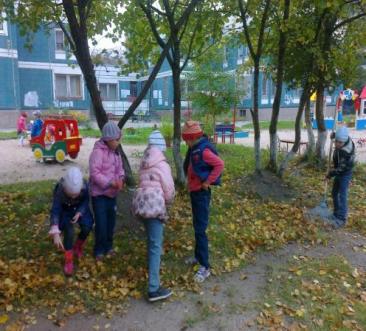 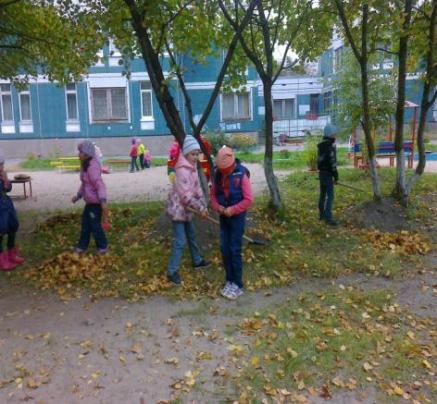 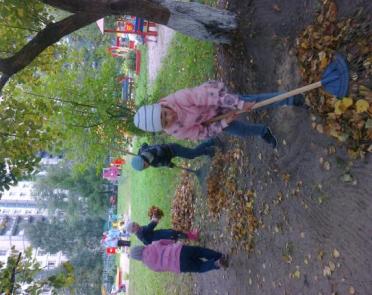 Творчество родителей
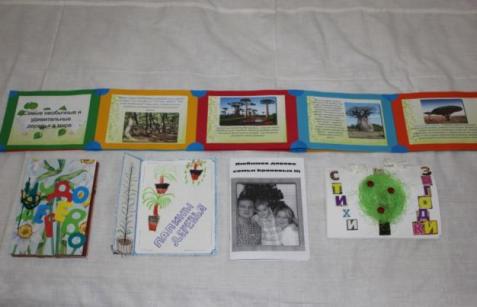 …В тонкорунности светаБудем с ними честнее,Ведь они для планетыЧеловека роднее.Все когда-нибудь будет,И свершится поверье...Только помните, люди:Не губите деревья!
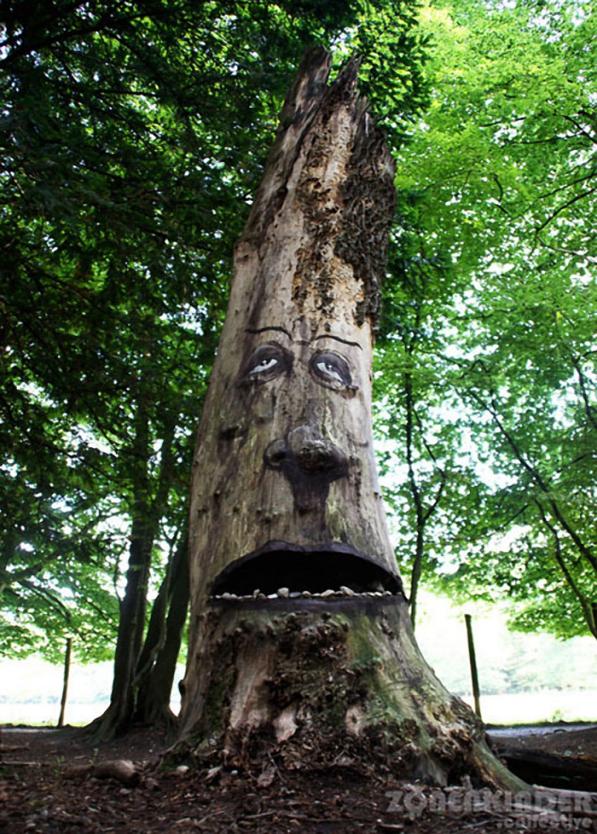 Спасибо за внимание